„LOGO a MASKOT Her VII. letní olympiády dětí a mládeže ČR 2015“
13. května 2014
LOGO
Petra DorotíkováZápadočeská univerzita v PlzniFakulta umění a designu
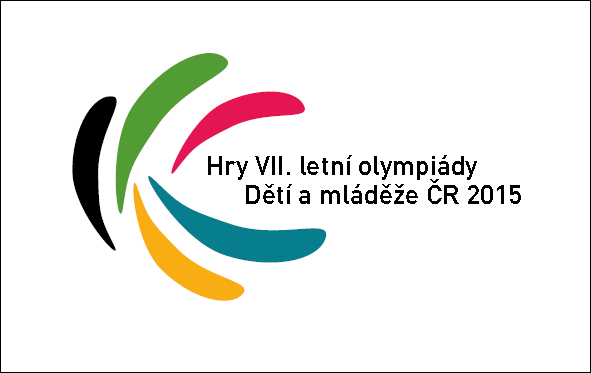 LOGO
Monika SucháStřední odborná škola obchodu, užitého umění a designu, Plzeň, Nerudova 33
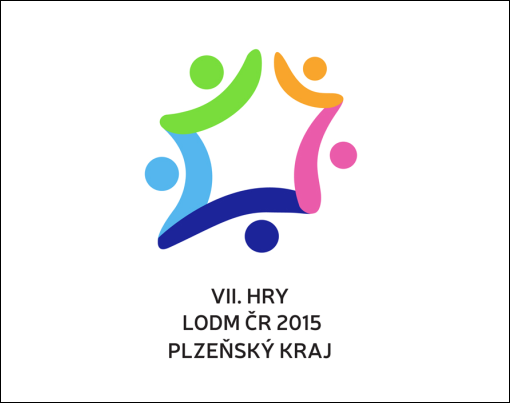 LOGO
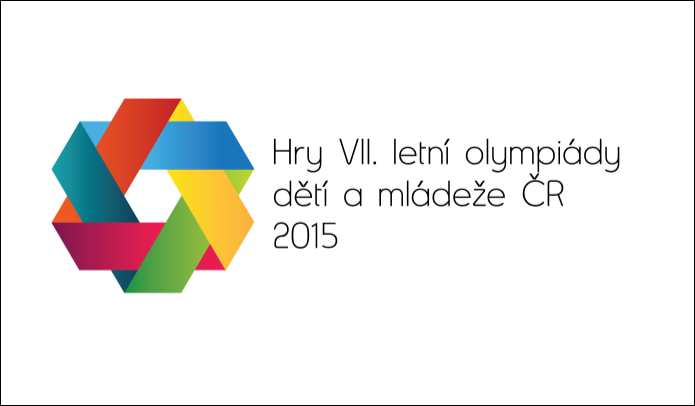 Michaela Váchalová Střední odborná škola obchodu, užitého umění a designu, Plzeň, Nerudova 33
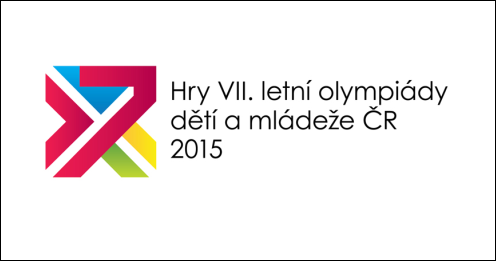 LOGO
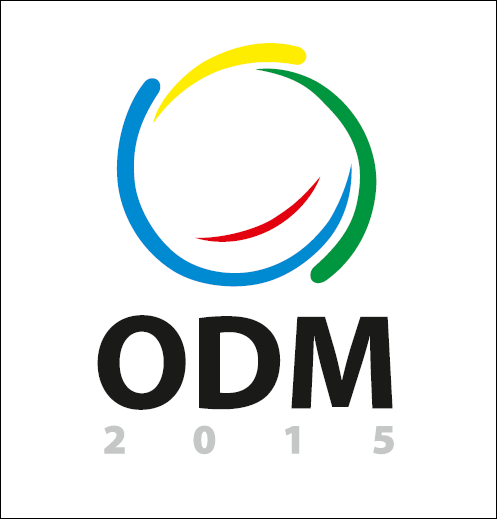 Josef BaierlGymnázium, Sušice, Fr. Procházky 324
LOGO
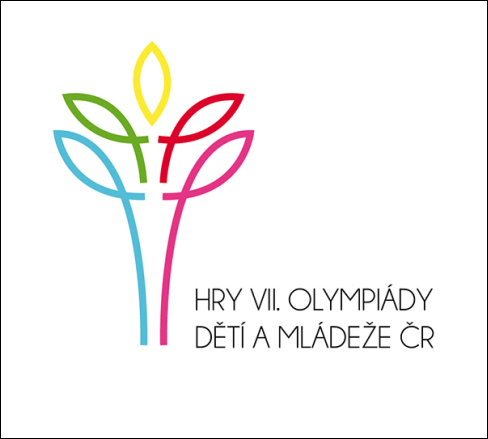 Aneta RendlováStřední odborná škola obchodu, užitého umění a designu, Plzeň, Nerudova 33
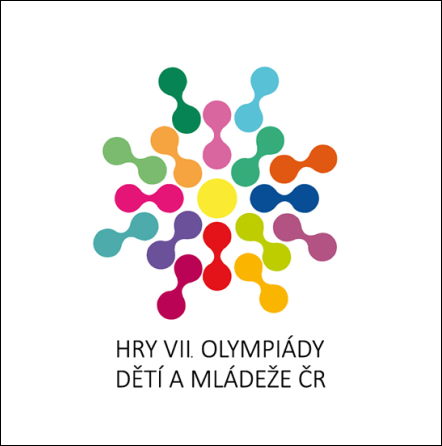 LOGO
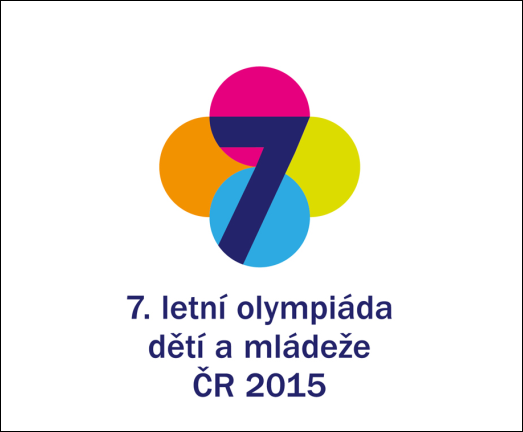 KarelSlanařStřední odborná škola obchodu, užitého umění a designu, Plzeň, Nerudova 33
MASKOT
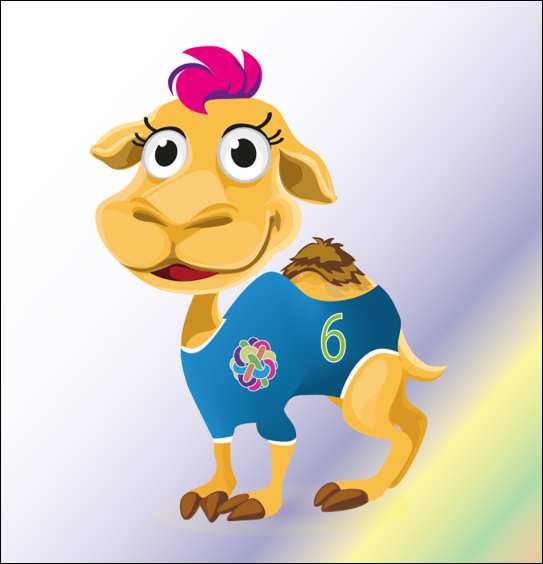 Silvie LangováStřední odborná škola obchodu, užitého umění a designu, Plzeň, Nerudova 33
MASKOT
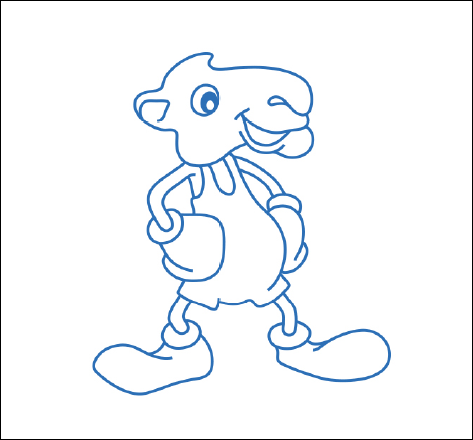 Vladimír VilimovskýZápadočeská univerzita v PlzniFakulta umění a designu
MASKOT
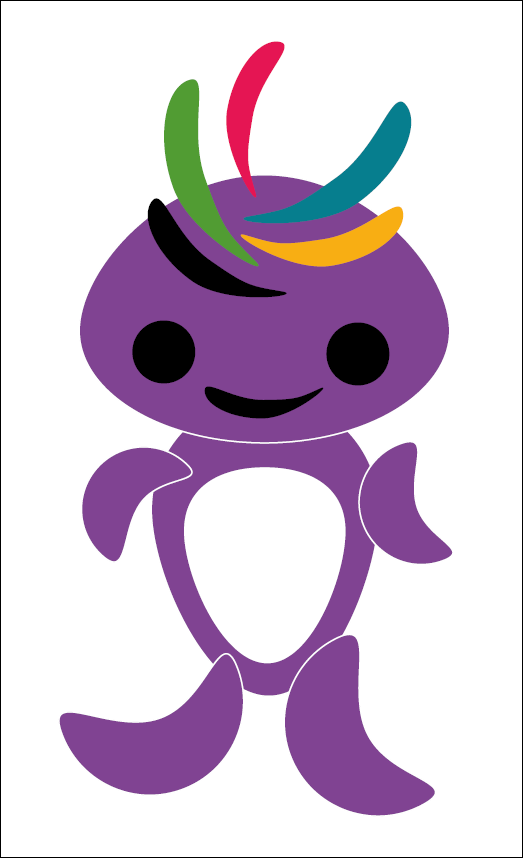 PetraDorotíkováZápadočeská univerzita v PlzniFakulta umění a designu
MASKOT
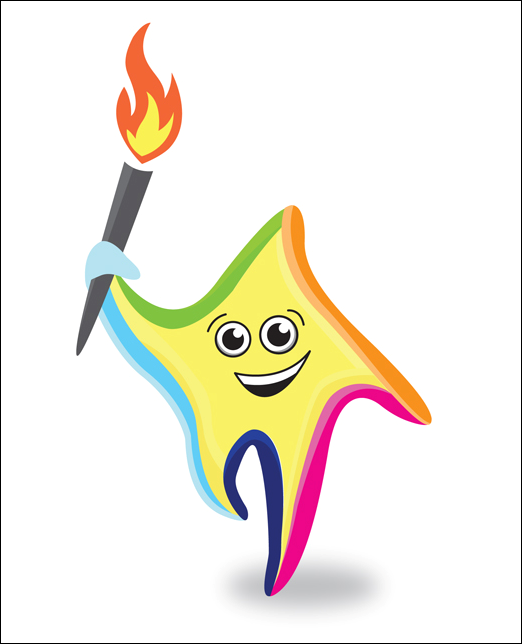 Monika SucháStřední odborná škola obchodu, užitého umění a designu, Plzeň, Nerudova 33
MASKOT
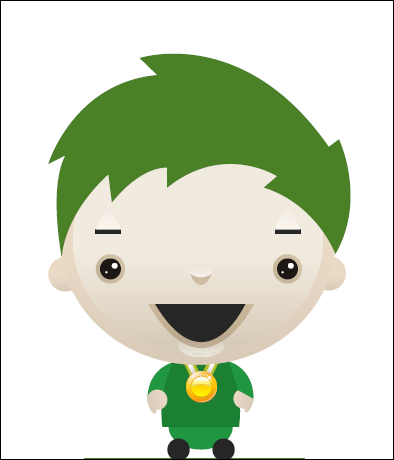 Zuzana VondrákováZápadočeská univerzita v PlzniFakulta umění a designu
MASKOT
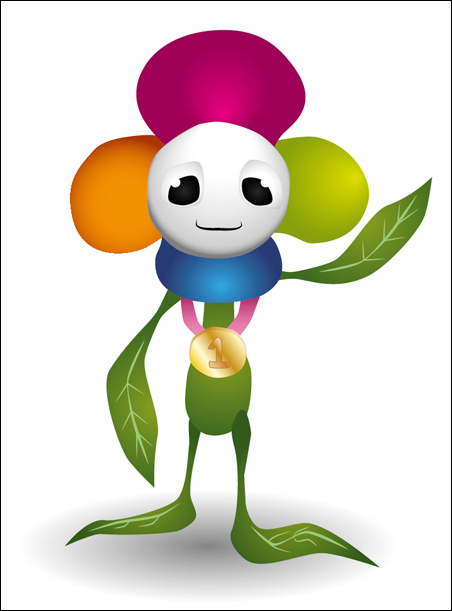 KarelSlanařStřední odborná škola obchodu, užitého umění a designu, Plzeň, Nerudova 33